CURSO TRIMESTRAL DE PRIMAVERA
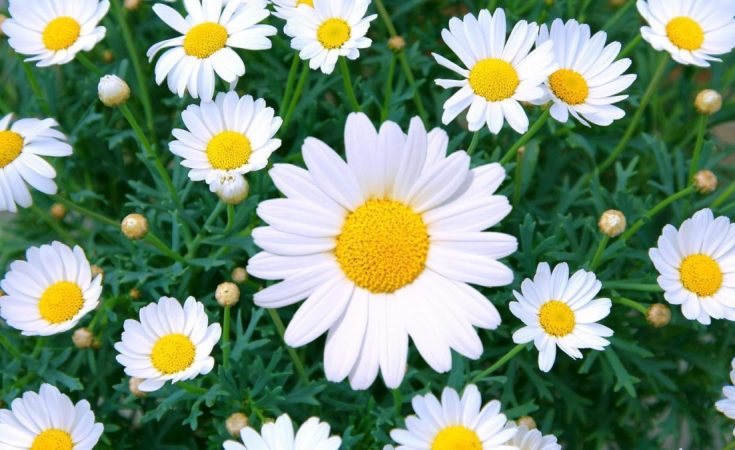 Descubre Perfecciona Practica
De abril a junio.
	12 semanas con clase semanal de 1 hora.
	Horarios  según  disponibilidad.
	Mínimo 4 personas, máximo 6 personas.
	Grupos según niveles:
	INICIACION:  jugadores de golf sin hándicap.
	AVANZADO: jugadores de golf con hándicap, juegan en el campo y 	han recibido clases anteriormente.
	TECNIFICACION: jugadores con hándicap inferior a 18 .
	MASTER: jugadores de 1ª o 2ª categoría.
	Incluye alquiler de palos.
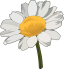 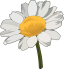 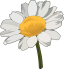 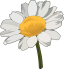 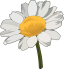 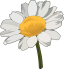 Regalo tarjeta  BONO PRACTICAS de 300 Bolas
TRIMESTRE       Abonados    No abonados
                          Adultos          115,00€         145,00€

       Menores de 18 años          100,00€         115,00€
       y mayores de 60
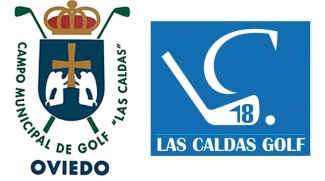 Inscripciones 985798132 o en la recepción del campo

      lascaldas@golflascaldas.com      ww.golflascaldas.com
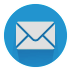